Припять – город, где остановилось время
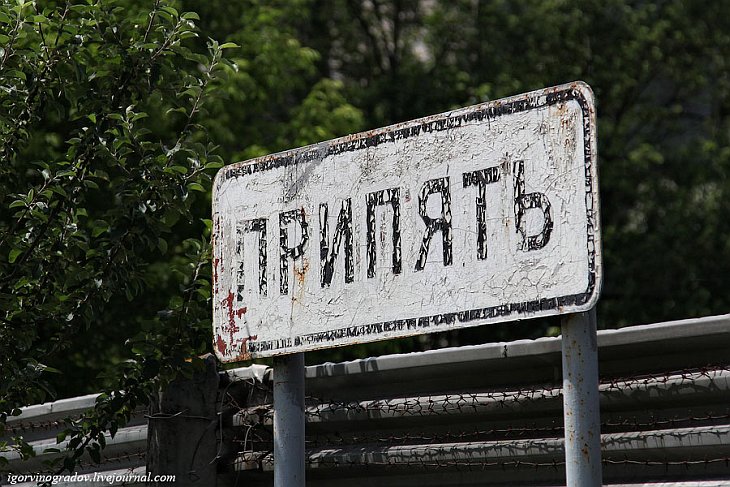 Дорога в город - призрак
Припять — город-призрак на Украине, внесенный в список всемирного наследия ЮНЕСКО, как памятник самой страшной ядерной катастрофы в мировой истории. 
     Пустынная дорога, по которой теперь ездит только рабочий персонал в зоне отчуждения. Дорога в город–призрак.
Повод основания города
Поводом основания города стало строительство и последующая эксплуатация одной из самых крупных в Европе атомных электростанций. Прожил город 16 лет и навсегда остался в СССР.
Памятник пожарным
Памятник пожарным, одним из первых принявших участие в ликвидации аварии на Чернобыльской АЭС, сделан своими руками ликвидаторами аварии из такого же бетона, под которым похоронен четвертый энергоблок.
В результате аварии…
В результате аварии, из сельскохозяйственного оборота было выведено около 5 млн. гектар земель, вокруг АЭС создана
      30-километровая зона отчуждения, уничтожены и захоронены (закопаны тяжелой техникой) сотни мелких населенных пунктов. А первые дни правительство не хотело оглашать и признавать аварию, жители города даже не знали, что произошло.
После аварии
После аварии на четвертом энергоблоке работа атомной станции была приостановлена
      из-за опасной радиационной обстановки. Однако уже в октябре 1986 года, после обширных работ по дезактивации территории и постройки «саркофага», 1-й и 2-й энергоблоки были вновь введены в строй; в декабре 1987 года возобновлена работа 3-го энергоблока.
Пятый энергоблок
Строительство пятого энергоблока ЧАЭС было практически завершено и  остановлено после аварии. Для шестого энергоблока был подготовлен только фундамент.
Окончательная остановка энергоблока
Решение об окончательной остановке энергоблока № 1 принято 30 ноября 
      1996 года, энергоблока № 2 — 15 марта 1999 года.
      15 декабря 2000 года в 13:17 по приказу Президента Украины поворотом ключа аварийной защиты (АЗ-5) навсегда остановлен реактор энергоблока № 3 Чернобыльской АЭС. Станция прекратила генерацию электроэнергии.
Памятник героям
Возле саркофага стоит памятник Героям-профессионалам, тем, кто защитил мир от ядерной беды.
Город Припять
Город Припять. Природа постепенно поглощает город, уже из асфальта растут деревья и кустарники.
Плавательный 
     бассейн «Лазурный»

    

      Спортзал
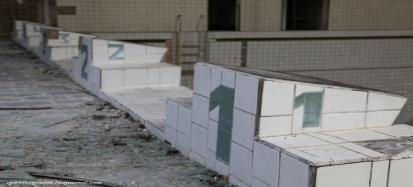 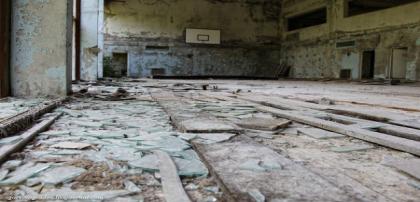 Средняя школа № 3
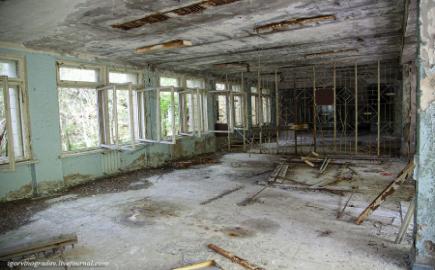 Школьный буфет



   В буфете - кладбище
   противогазов
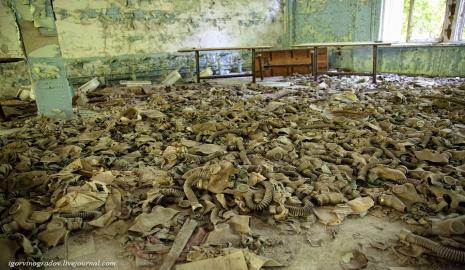 Под ногами валяется куча учебников

     Пустынный школьный коридор, в котором больше никогда не будет раздаваться веселый шум перемены
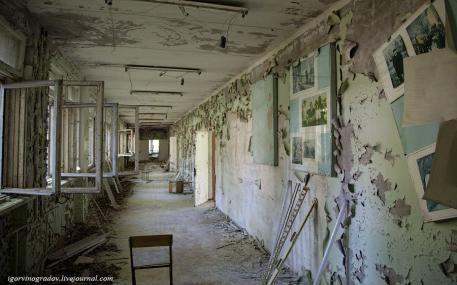 Лавочка во дворе

       Заходим в подъезд дома, чтобы подняться на крышу и увидеть панораму города-призрака. Трудно себе представить, что человек, проработав всю жизнь ради благоустройства своего дома, в один миг потерял все, и ему пришлось уезжать, оставив все нажитое, вместе со своими мечтами о хорошем будущем. А еще сложнее представить, что это не один человек, а целый город.
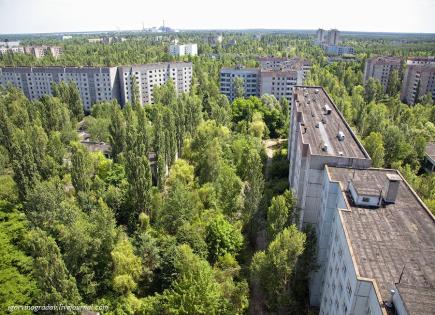 Засекреченный объект
На горизонте виднеется, ранее засекреченный объект под названием «Чернобыль 2» и радиолокационная станция «Дуга» (чуть левее). Эта огромная антенна была гордостью Советского Союза, она позволяла засечь старт межконтинентальных баллистических ракет на территории США ещё при запуске двигателей.
Радиоактивные материалы
От горящего реактора, образовалось облако, которое разнесло различные радиоактивные материалы по Земле. Наибольшие выпадения были на территориях  Советского Союза: Белоруссии, России и Украины.
     За горизонтом Беларусь.
Пустой город
Смотря на панораму города, даже не верится, что он пустой, и в нём никто не живет. В домах все квартиры пустые, нет ни мебели, ни вещей, только изредка встречаются поломанные, никому не нужные предметы.
Гастроном
Гастроном. Таких названий как «супермаркет» Припять не знает.

     Советские весы. Электронных тогда не было, и продукты взвешивали гирьками.
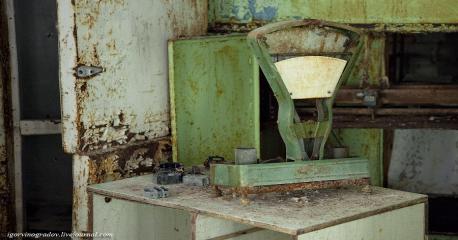 Детский сад
Детский сад
  

   Детские рисунки
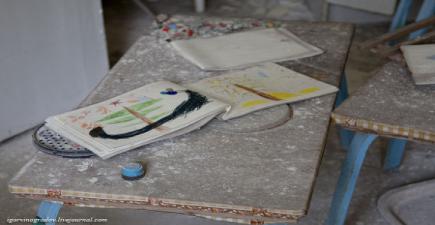 Детские куклы
Детские куклы советских времен навсегда замерли.
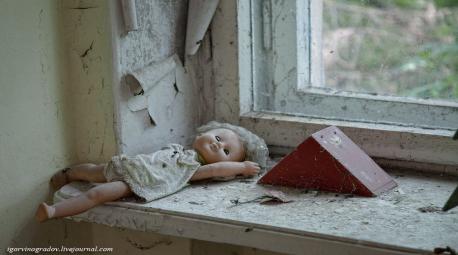 Ресторан
Ресторан
в Припяти
Саркофаг
Саркофаг над четвертым энергоблоком
Строительство
Начатое, но
незаконченное
строительство
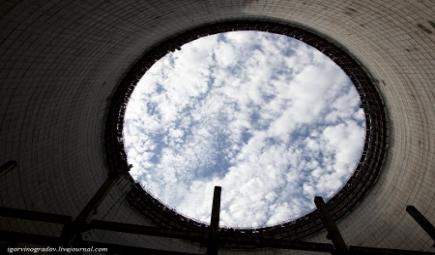 Река Припять
Река Припять

    Название города Припять, который, был построен на реке, происходит от названия реки
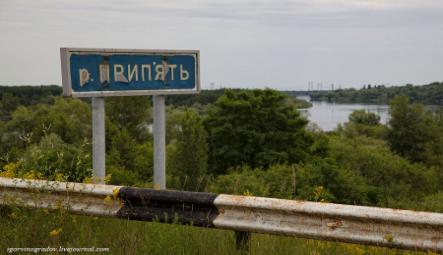 Зараженная техника
Заражённая техника.  
    Возле техники повышен уровень радиации.
Улица Ленина
Город Чернобыль. Улица Ленина. Все зарастает кустарниками и деревьями. Еще немного и здесь будут дремучие джунгли.
Заправочная станция
Чернобыль. Действующая старая советская заправочная станция.
Природа
Удалось понаблюдать за тем, как природа реагирует на сравнительно сильное и длительное радиоактивное облучение. Природа стойко выдержала удар и осталась совершенно обычной.
Презентацию подготовила 
         Сироштанова Е.А. 
    МБОУ СОШ № 76, п. Гигант 
        2014 год